TRES CANTOS IN THE FUTURE WORKSHOP
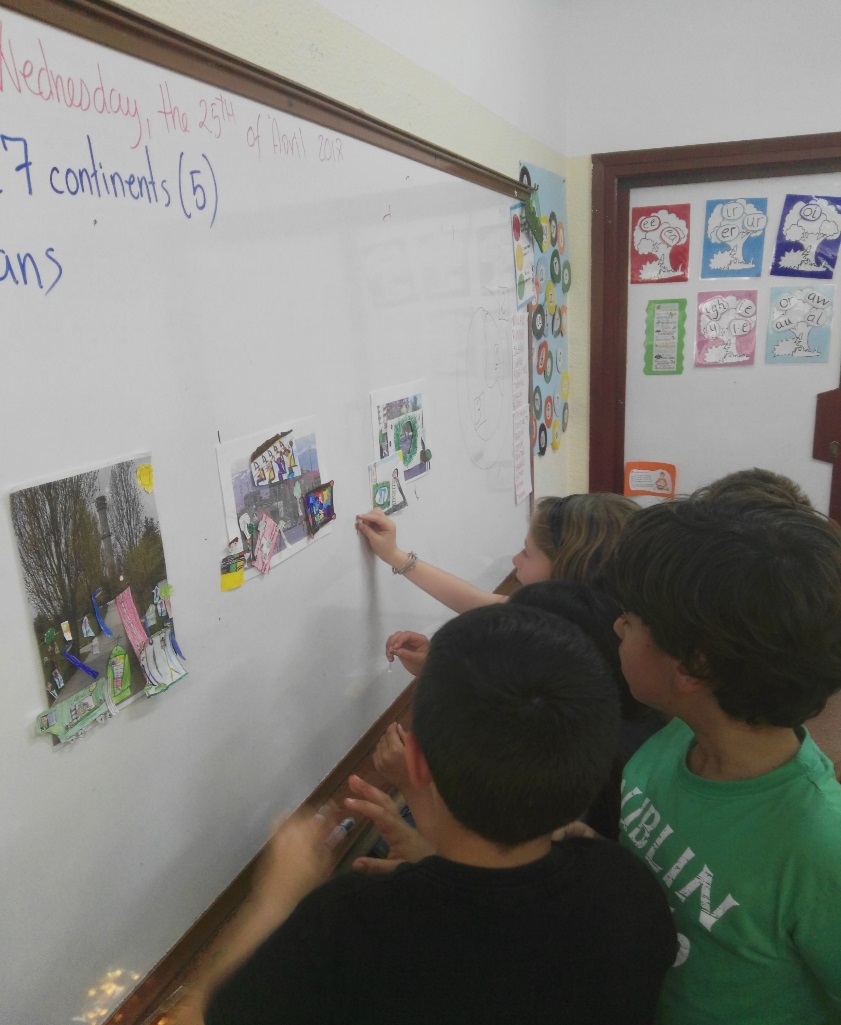 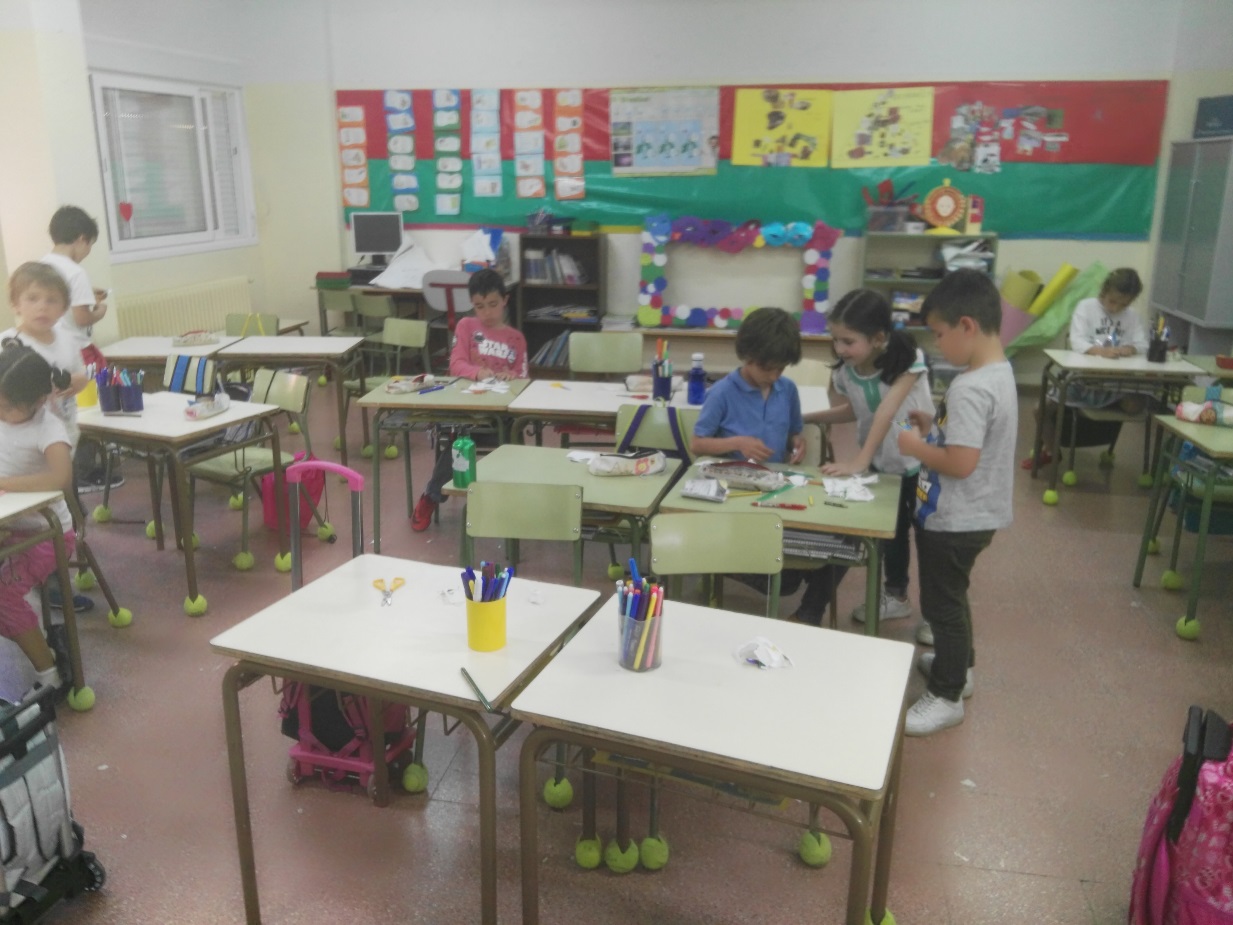 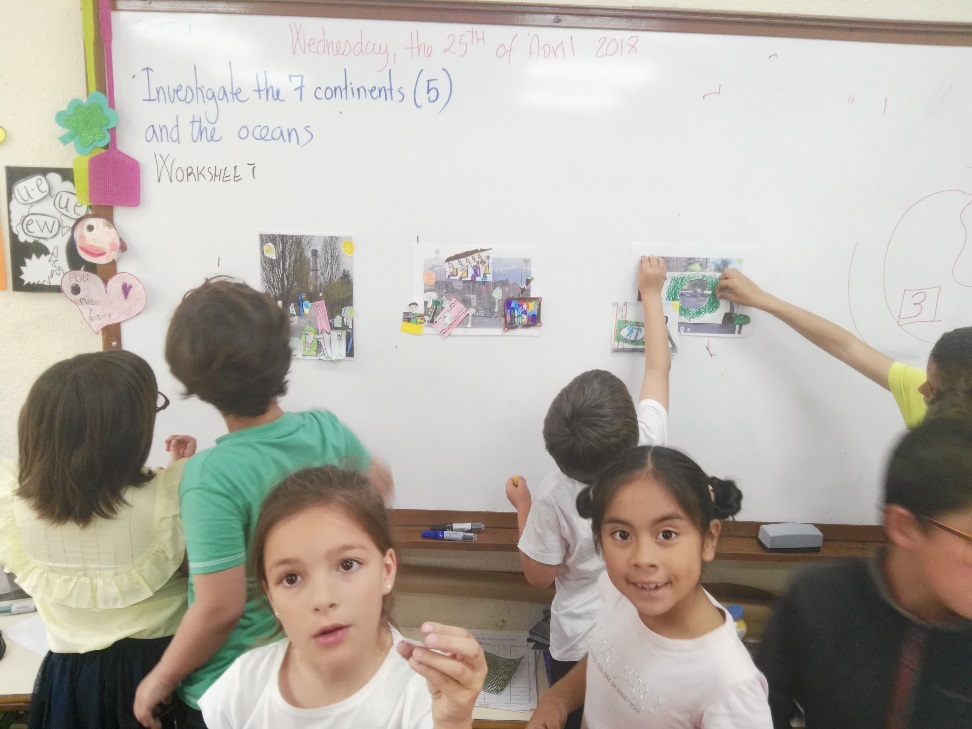 TRES CANTOS TODAY
WE WANT MORE PLANTS IN OUR CITY AND ALSO A KIOSK TO BUY CANDY, ICE-CREAMS, WATER,….
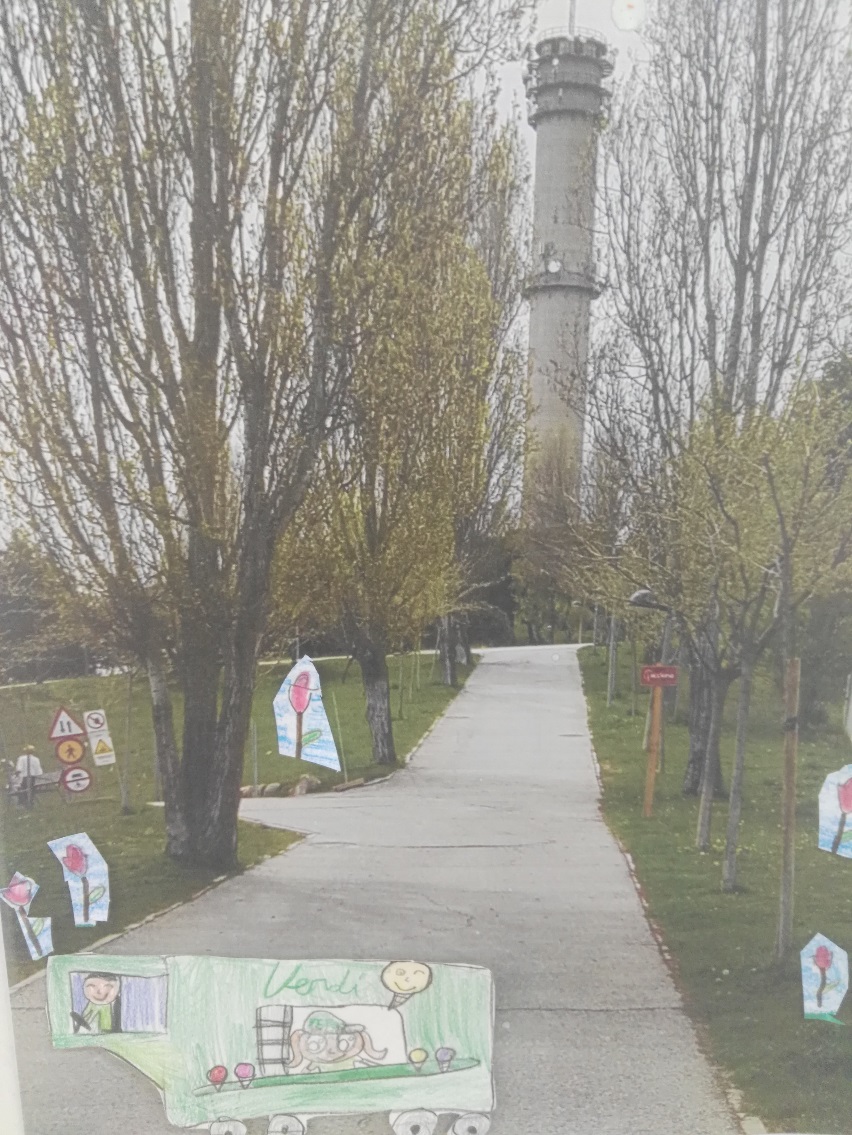 WE WILL ADD:  STREET LIGHT             RUBBISH VINS                 OUTDOOR GYM
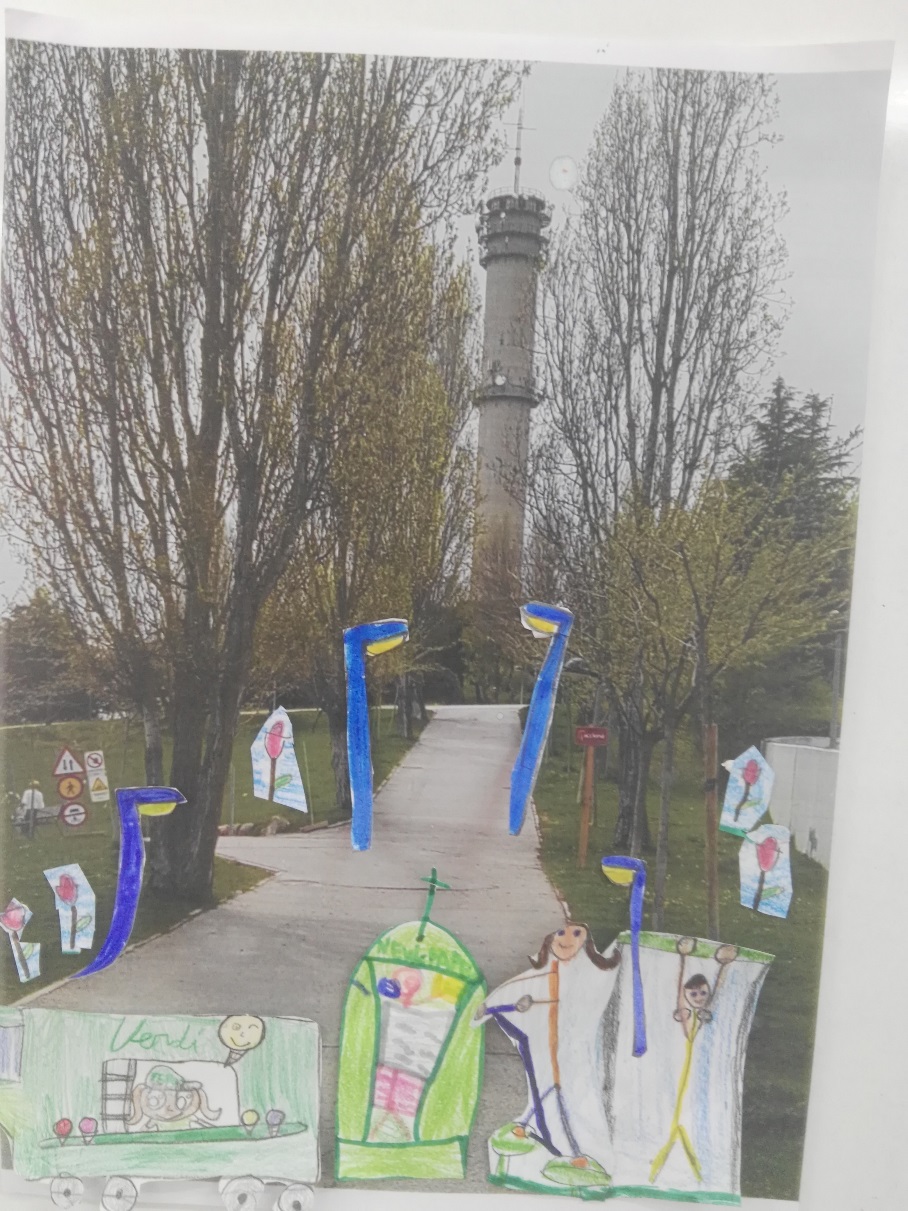 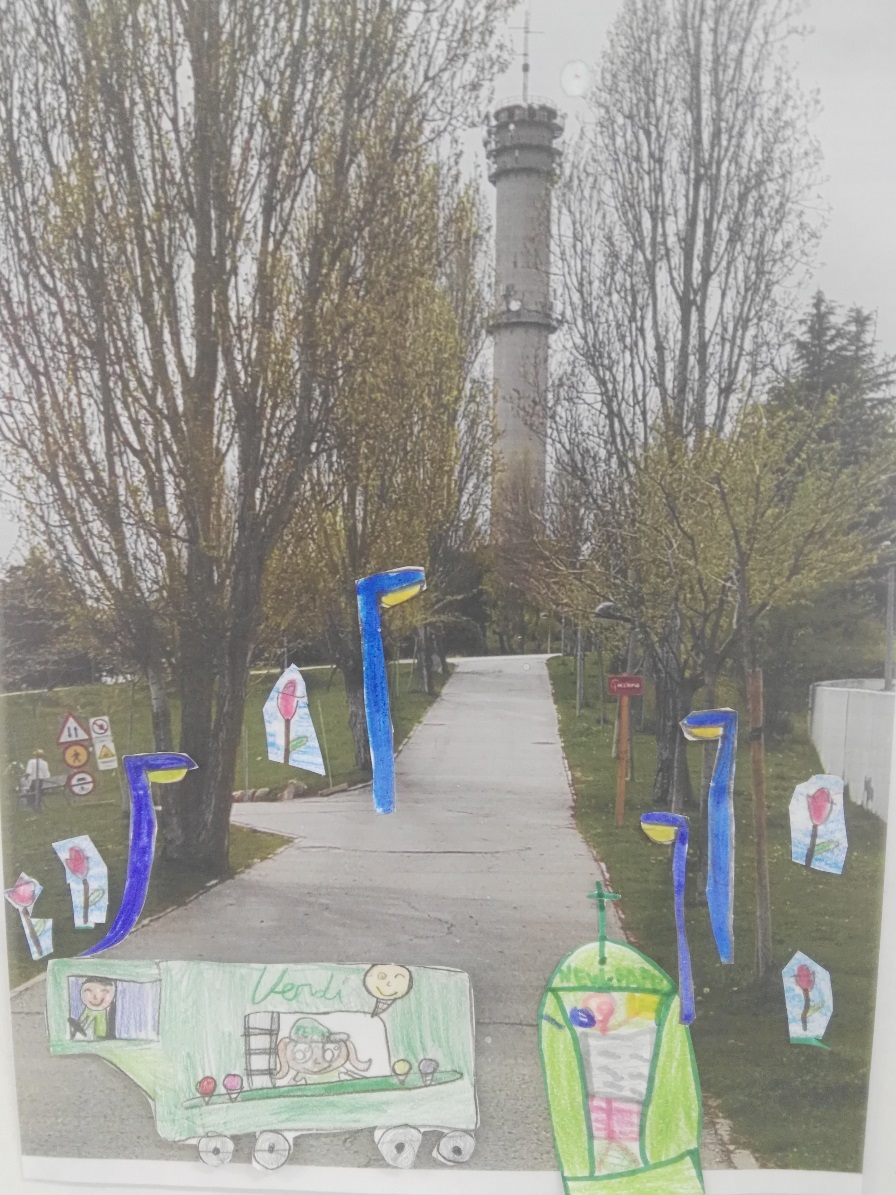 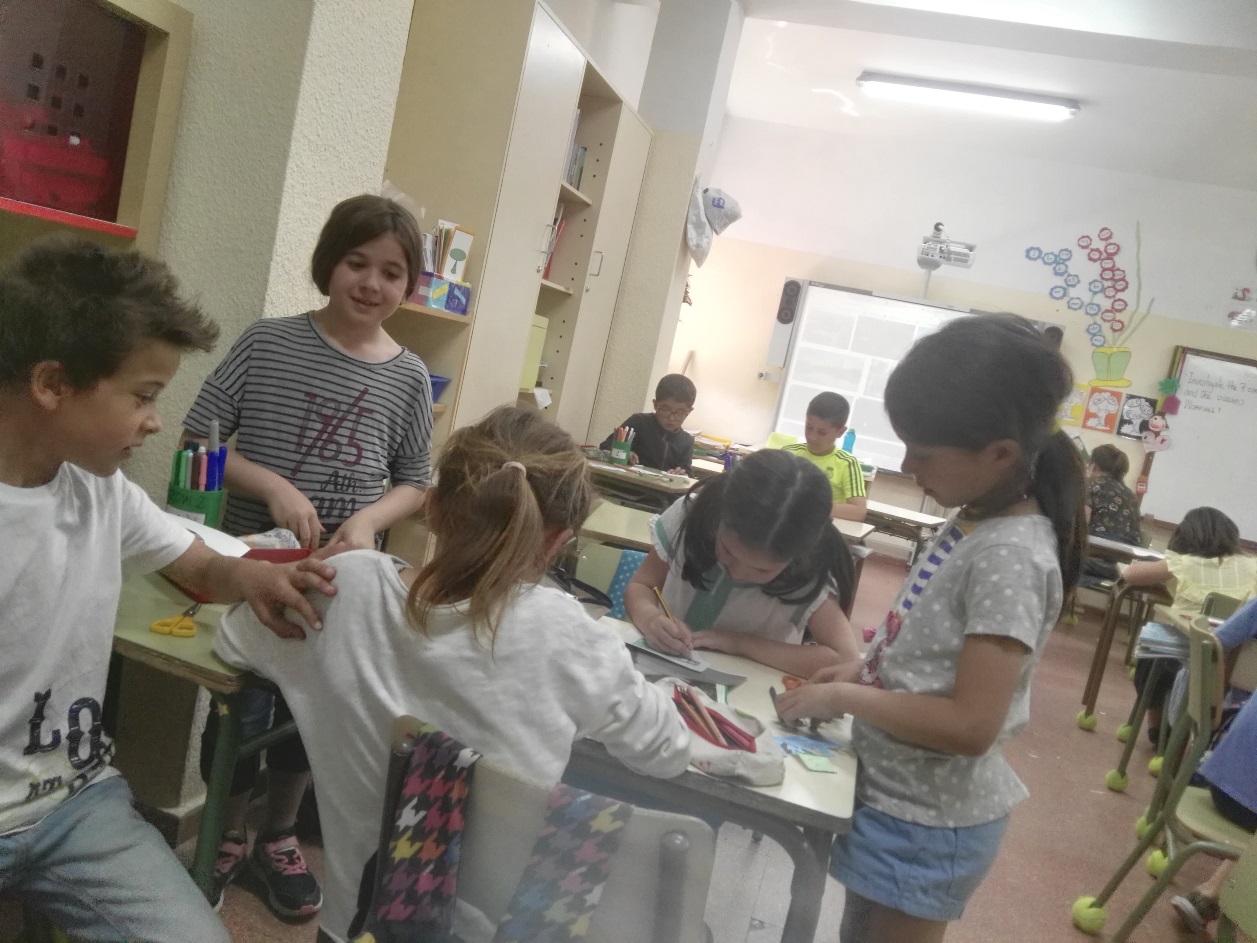 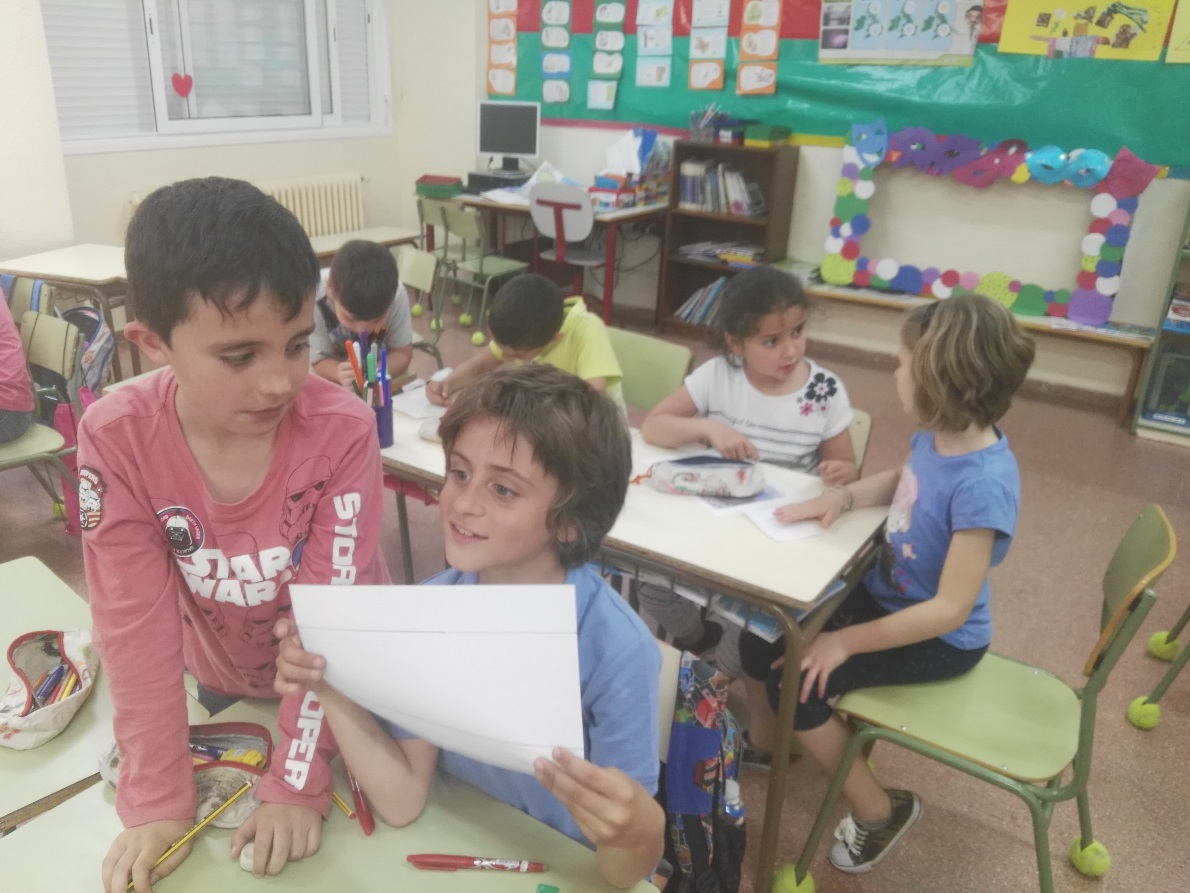